Conflict of Interest
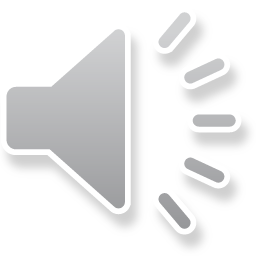 Primary Responsibility
Manage the Process for Financial Conflict of Interest Review and Management under:

U.S. Federal Public Health Services Regulations 
State Ethics Law
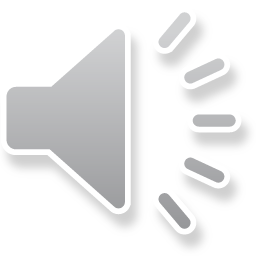 U.S. Federal Public Health Services (PHS) Regulations
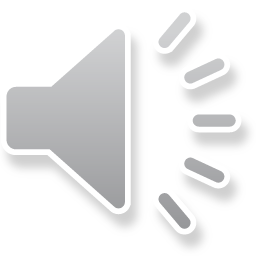 U.S. Federal Public Health Services (PHS)  Regulations
New regulations pertaining to financial conflicts of interest in research sponsored by the U.S. PHS went into effect on August 24, 2012. 
Anyone participating in the design, conduct, or reporting of PHS funded research must disclose all significant financial interests relating to their UMB responsibilities and receive training on PHS regulations.
Small Business Innovation Research Program (SBIR) and Small Business Technology Transfer Program (STTR) Phase 1 applications are exempt
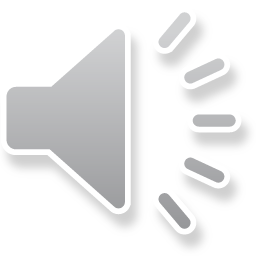 U.S. PHS Funding Agencies
National Institutes of Health (NIH)
Agency for Healthcare Research and Quality (AHRQ)
Agency for Toxic Substances and Disease Registry (ATSDR)
Health Resources and Services Administration (HRSA)
Substance Abuse and Mental Health Services Administration (SAMHSA)
Centers for Disease Control and Prevention (CDC)
Food and Drug Administration (FDA)
Indian Health Service (IHS)
Office of the Assistant Secretary for Preparedness and Response (OASPR)- new
Office of Global Affairs (OGA)- new
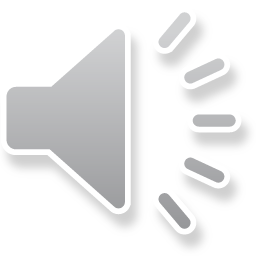 [Speaker Notes: Any research which is funded by the following agencies]
PHS Requirements
Significant Financial Interest Disclosure
PHS Conflict of Interest Training
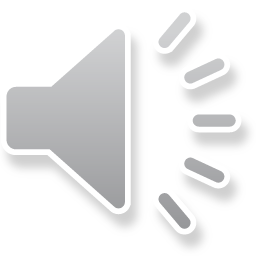 [Speaker Notes: Completion of COI Training and disclosure form]
Significant Financial Interest (SFI) Disclosure
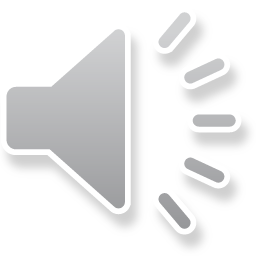 What must be disclosed?
Investigators must disclose all Significant Financial Interests of any monetary value that are or appear to be related to the Investigator’s Institutional Responsibilities such as:

Examples:
 Consulting fees, paid authorship, intellectual property rights, equity interest, reimbursed travel etc.
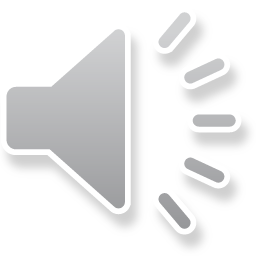 [Speaker Notes: Including spouse/dependent children
On the disclosure form Demographics, amount, date, description, relationships if any and relevant documents]
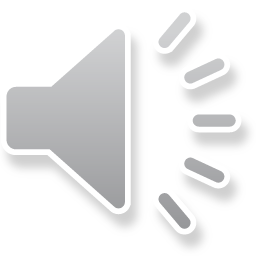 Significant Financial Interest Disclosure
When?
At or before the time of submission of an application for PHS-Funded Research
Annually
Within 30 days of acquiring a new Significant Financial Interest (SFI)
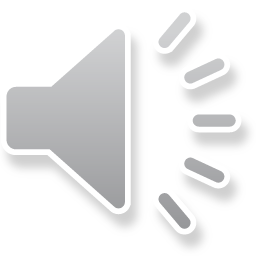 PHS Conflict of Interest Training
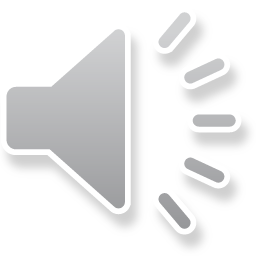 PHS Conflict of Interest Training
When?
Prior to engaging in PHS-Funded Research
Every four years
What?
PHS FCOI regulations
Institution’s COI Policy
Investigator responsibilities
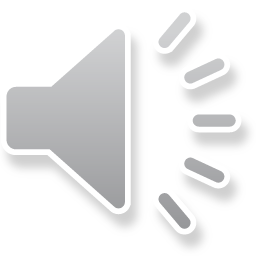 PHS Conflict of Interest Training
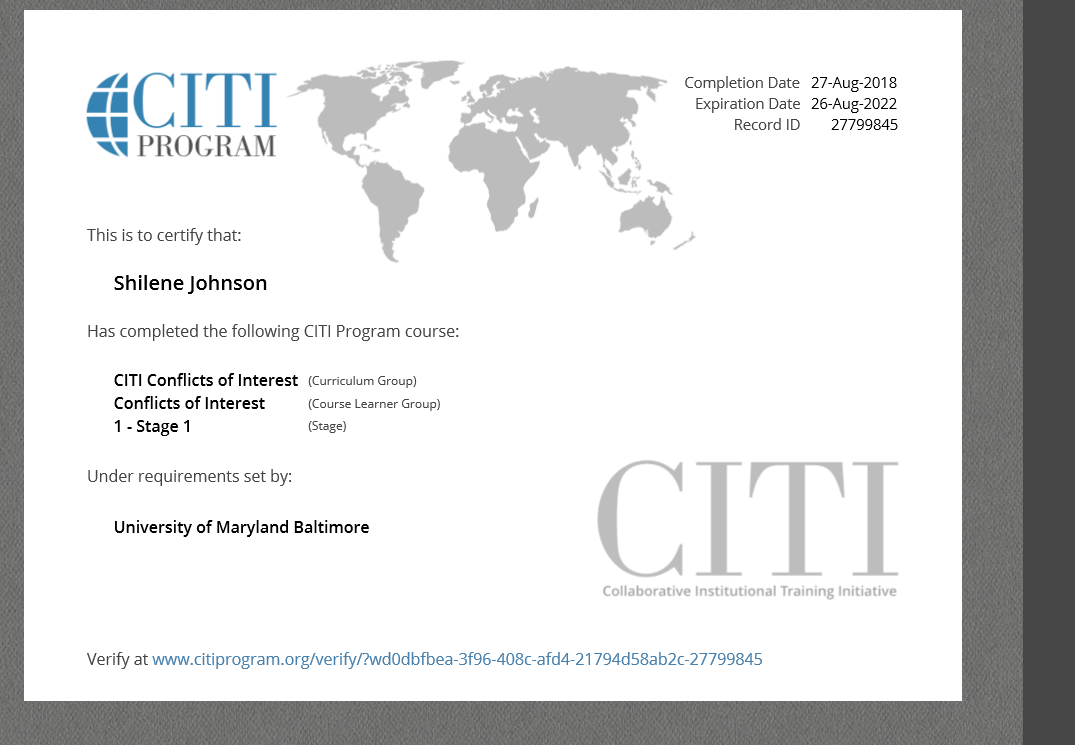 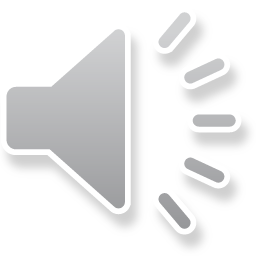 PHS Disclosure and Training Database
SharePoint Access
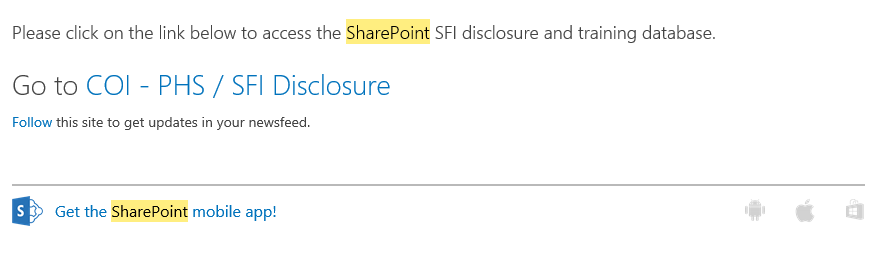 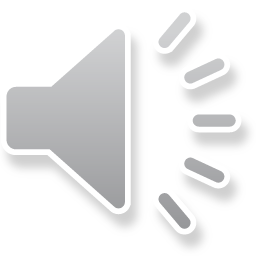 Share Point Database
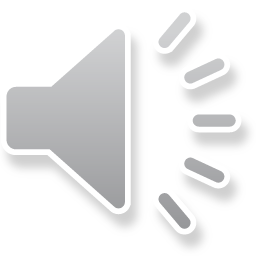 PHS Disclosure and Training Database
SharePoint
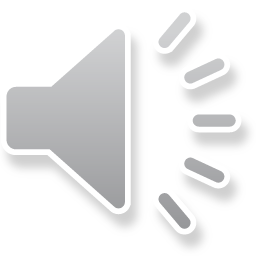 OFFICES

Human Research Protection Office(HRPO)

Institutional Animal Care and Use Committee(IACUC) 

Office of Research and Development (ORD)
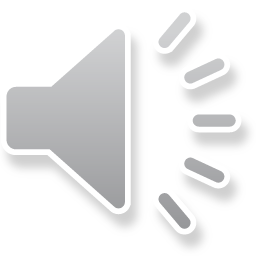 Non-Compliance
It shall be considered a violation of UMB policy, subject to disciplinary action in accordance with applicable policies, if an Investigator: 

(a)fails to comply with an established Management Plan; (b)fails to provide timely annual report information or other required information; or 
(c)fails to comply with any other requirement of this Policy
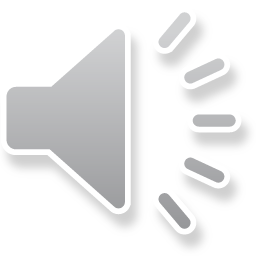 [Speaker Notes: Discuss the non-compliance list]
Graduate Student Expectation
If you are participating or plan to participate in the design, conduct, or reporting of any PHS funded research. 
You ARE Required to complete
YOU MUST complete an SFI disclosure form even if you have nothing to disclose.
YOU MUST include interests of “any” monetary value  (UMB  $0 minimum threshold).
YOU MUST complete a SFI disclosure form annually (within 30 days of acquiring new interest).
YOU MUST complete COI PHS training every four years.
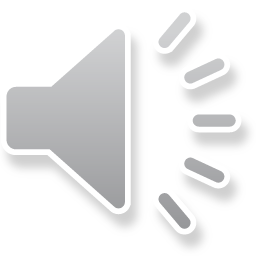 For Additional Questions Please Contact:
Alison Watkins
AVP for Enterprise Risk and Policy OversightUMB Conflict Of Interest OfficerOffice of Accountability and Compliance620 W. Lexington Street, Fifth Floor 410-706-1266athom001@umaryland.edu
Shilene JohnsonResearch Compliance SpecialistOffice of Accountability and Compliance620 W. Lexington Street 410-706-4934Shilene.Johnson@umaryland.edu
Erin BurchResearch Integrity SpecialistOffice of Accountability and Compliance620 W. Lexington Street 410-706-6951erin.burch@umaryland.edu
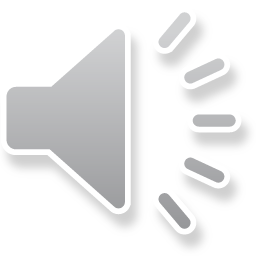 [Speaker Notes: The COI Officer, myself or colleage]